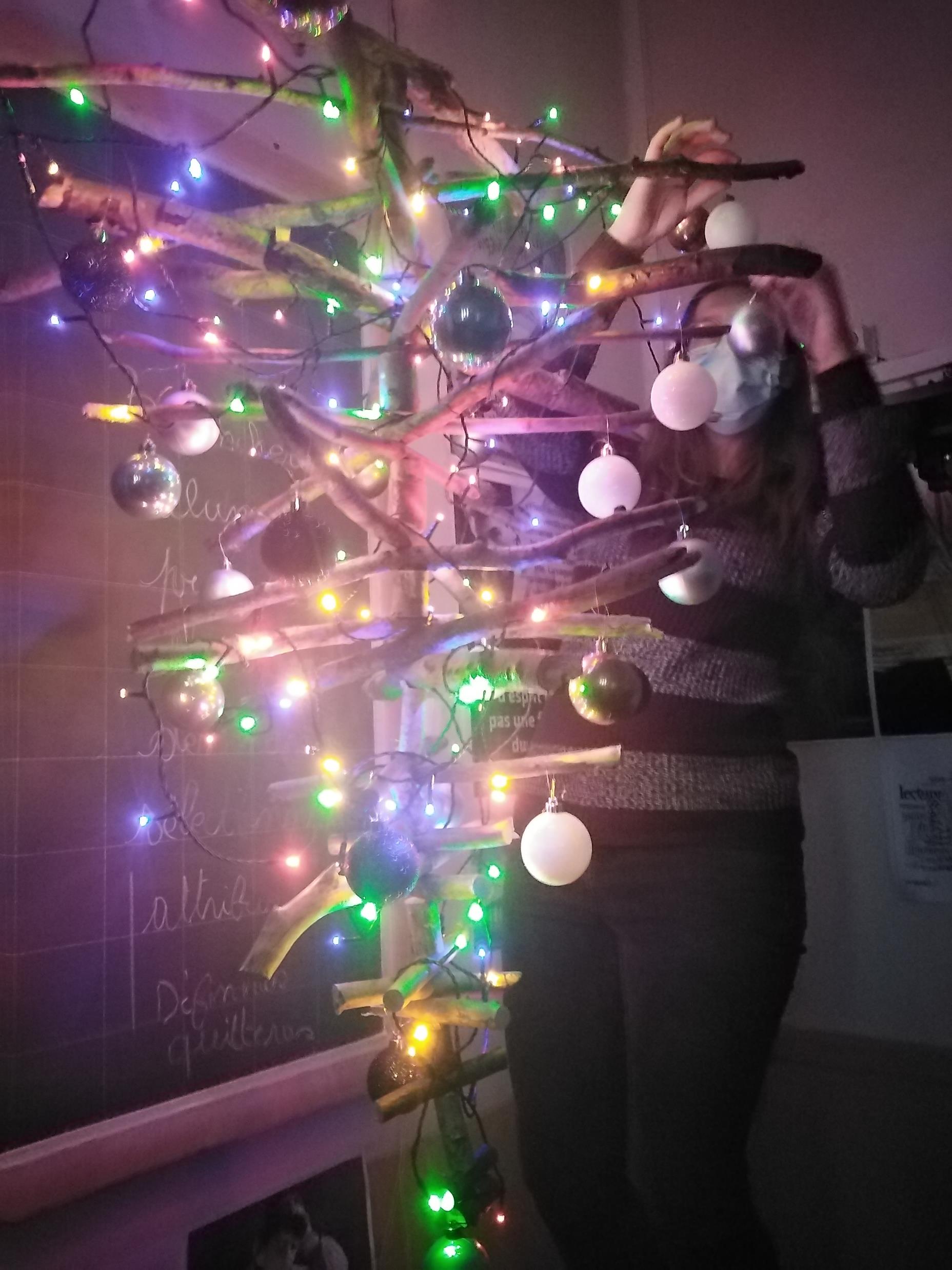 Voici une chouette activité écologique, économique et de saison!
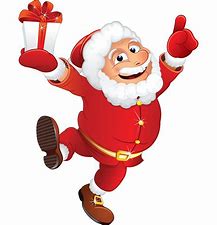 Réalise ton sapin…Pour trois fois rien!
Un sapin suspendu… pourquoi pas?
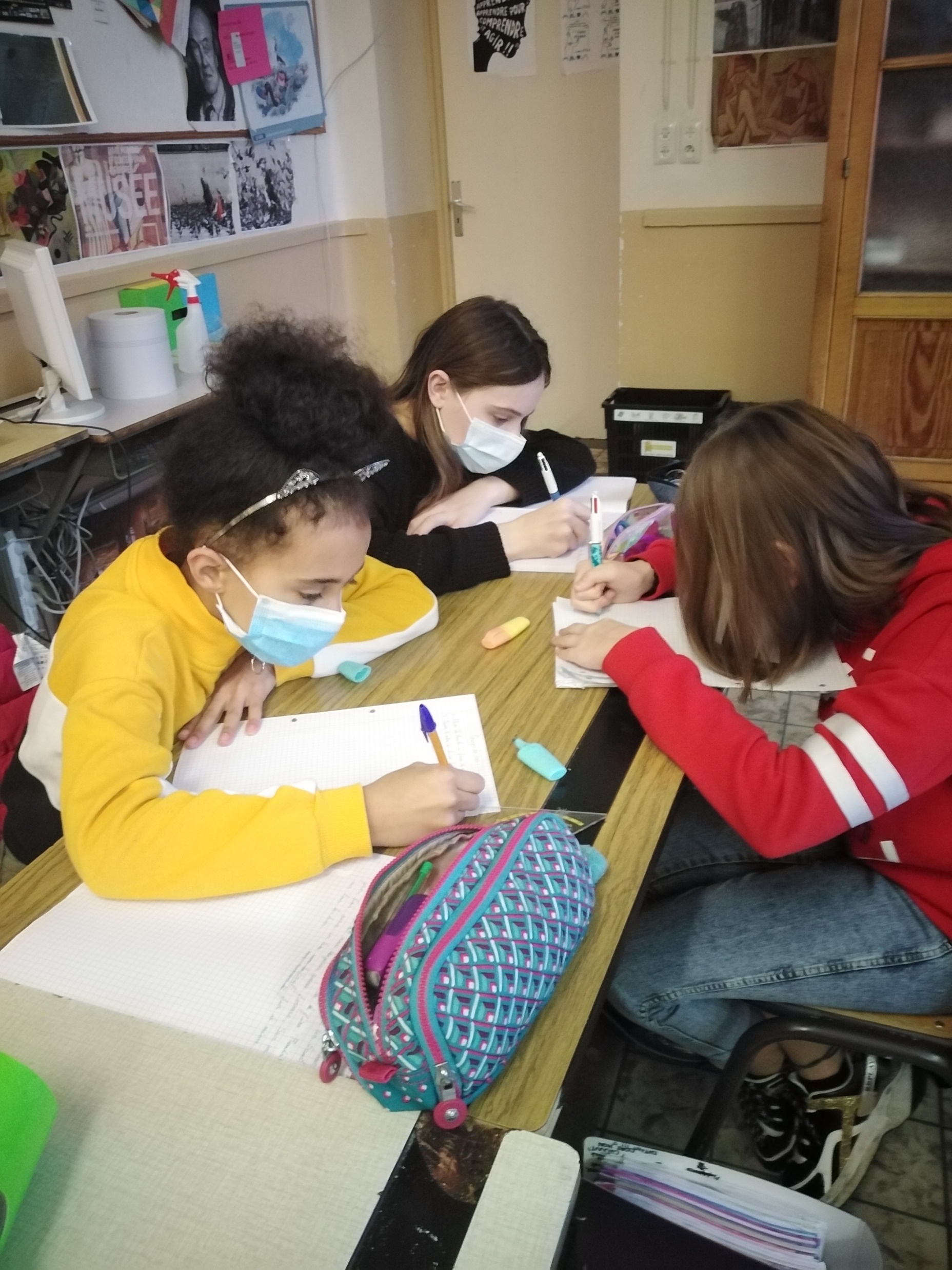 Pour réaliser cette présentation, nous avons rédigé les étapes qui te permettront de fabriquer ton sapin suspendu. 

Il faudra évidemment que 
tu sois accompagné 
d’un adulte afin de ne pas
te blesser!
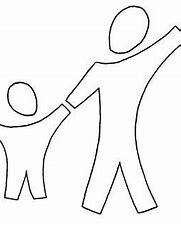 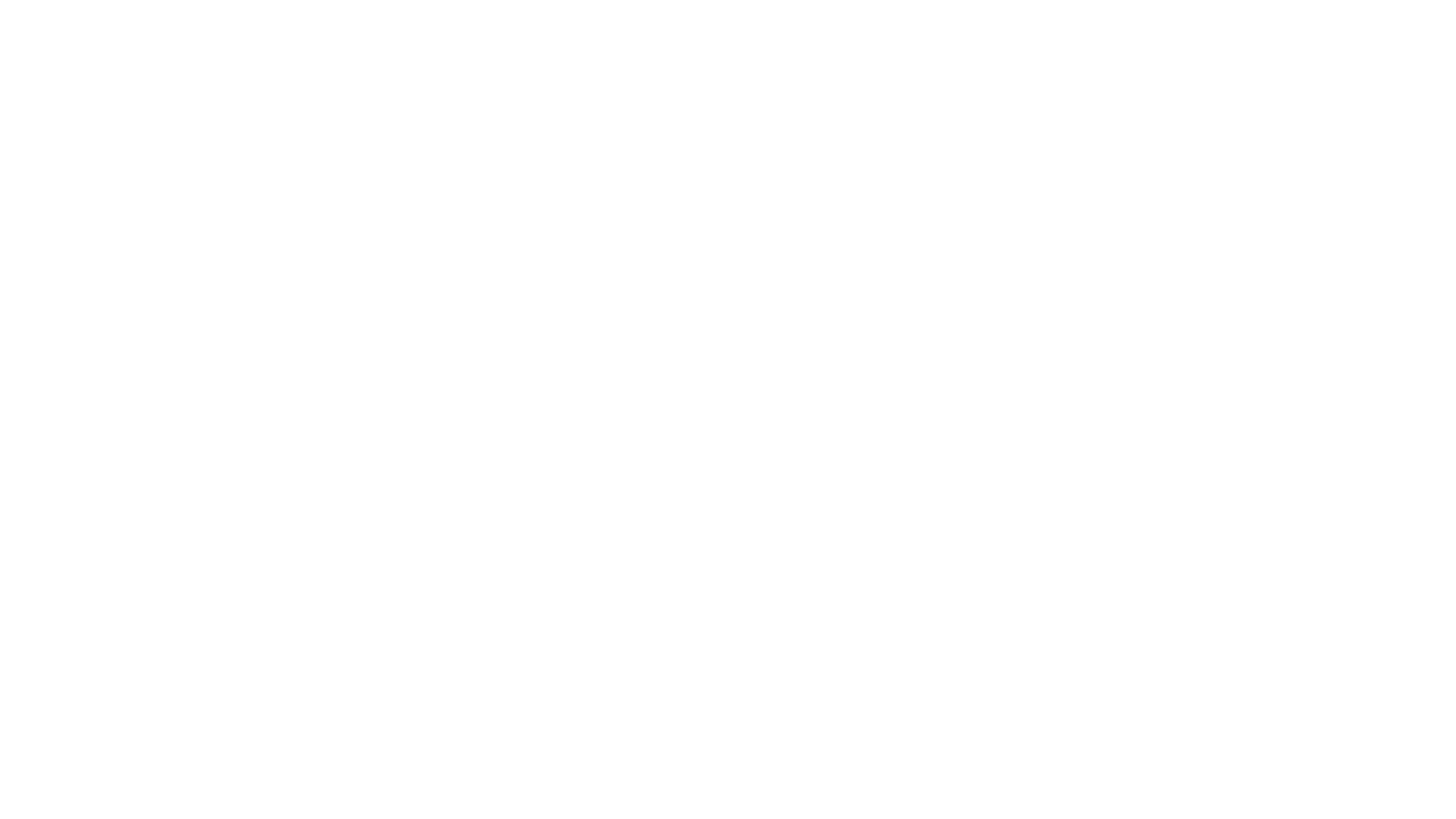 Matériel
Outillage
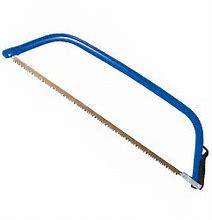 Une trentaine de branches de tailles, diamètres et couleurs différents

Un fil de fer (0,7 – 1 mm) de deux mètres environ

Un support ou un crochet pour suspender l’arbre

Un vieux manche à balai ou une branche bien droite
Une scie à bois ou une scie sauteuse

Une chignole ou une visseuse


Une pince universelle 

Une pince coupante
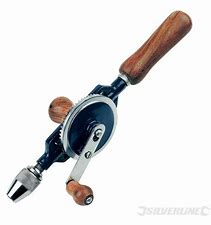 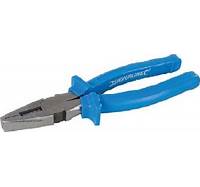 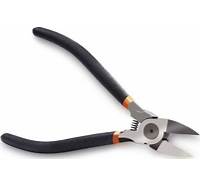 Le principal élément… le bois
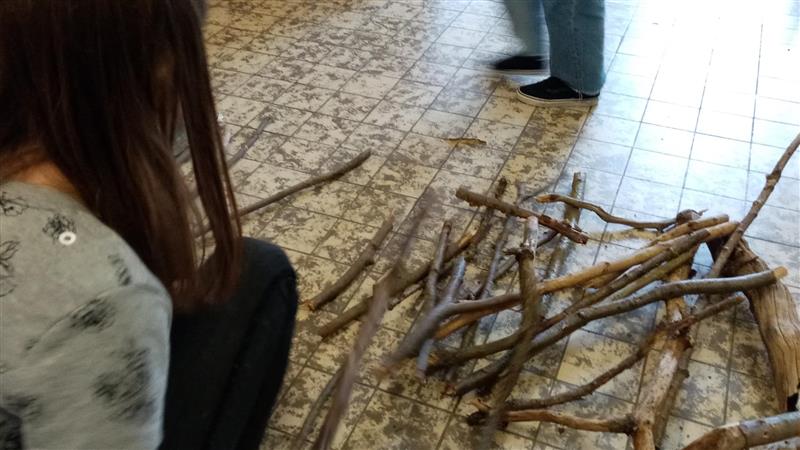 Dans un bois près de chez toi, cherche des branches toutes tailles entre 5 centimètres et 1 mètre. 

Veille à varier les diamètres et les couleurs des bois.
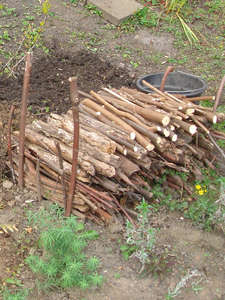 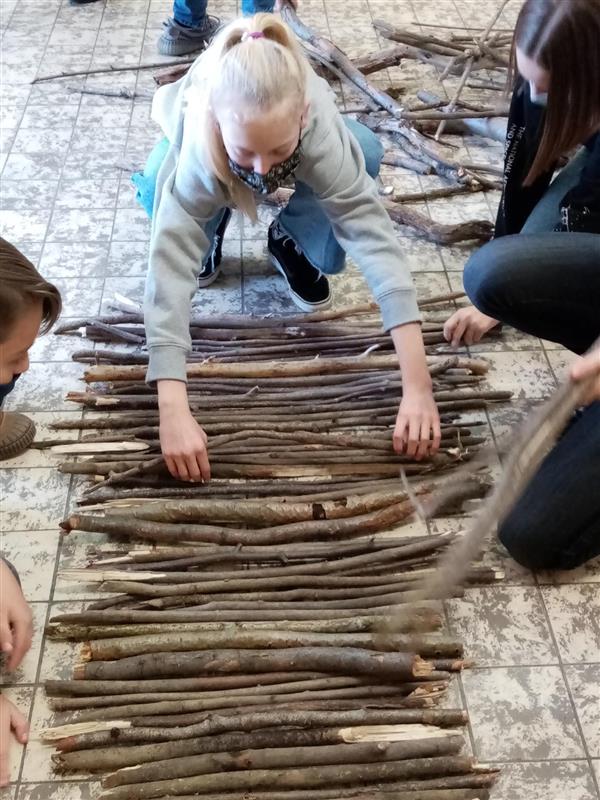 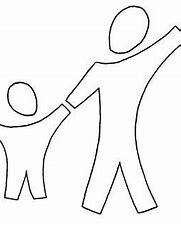 Découpage
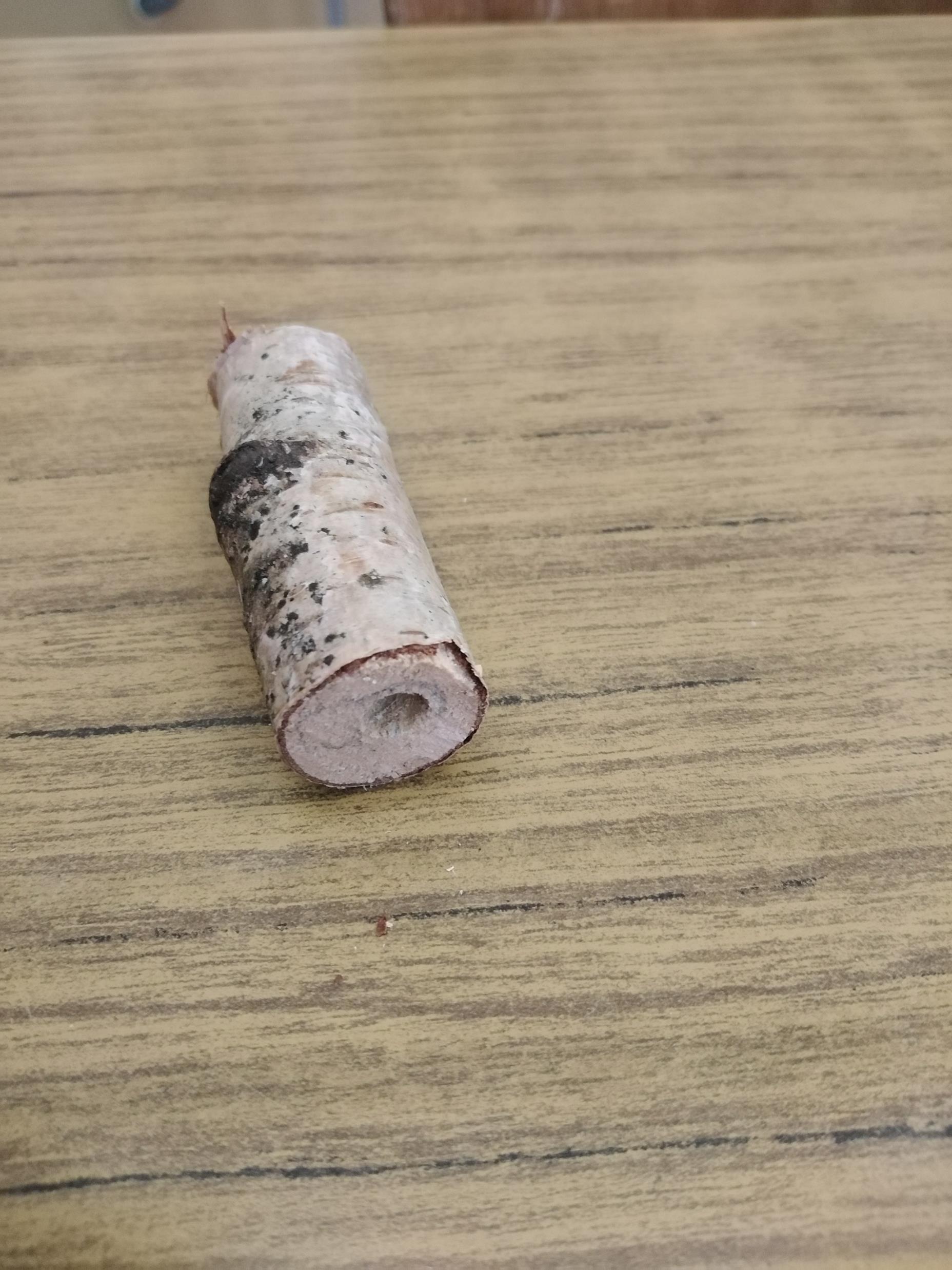 Coupe les bois que tu as ramassés de manière à ce qu’ils soient de plus en plus petits.

Place-les sur une surface plane afin qu’ils forment un triangle. Laisse-les en place.

Dans le manche à balai ou la branche, découpe des tronçons de 5 cm que tu foreras au centre.
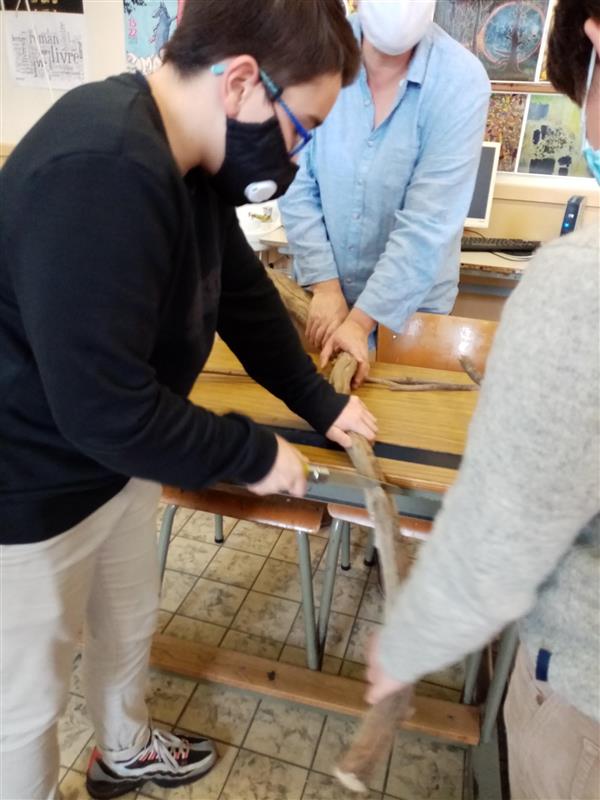 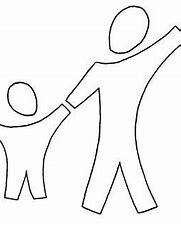 Perçage des trous
Place un mètre qui correspond à la hauteur du triangle. 

Trace un trait tout le long.

Demande à un adulte de percer les trous à l’aide de la visseuse (mèche à bois de 4)
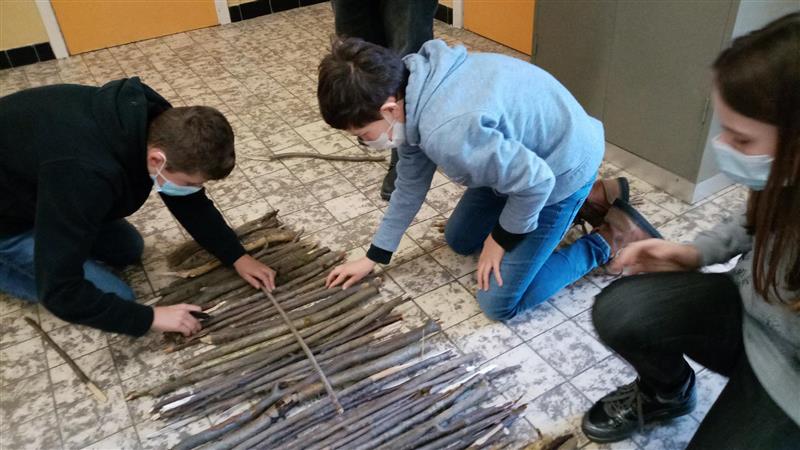 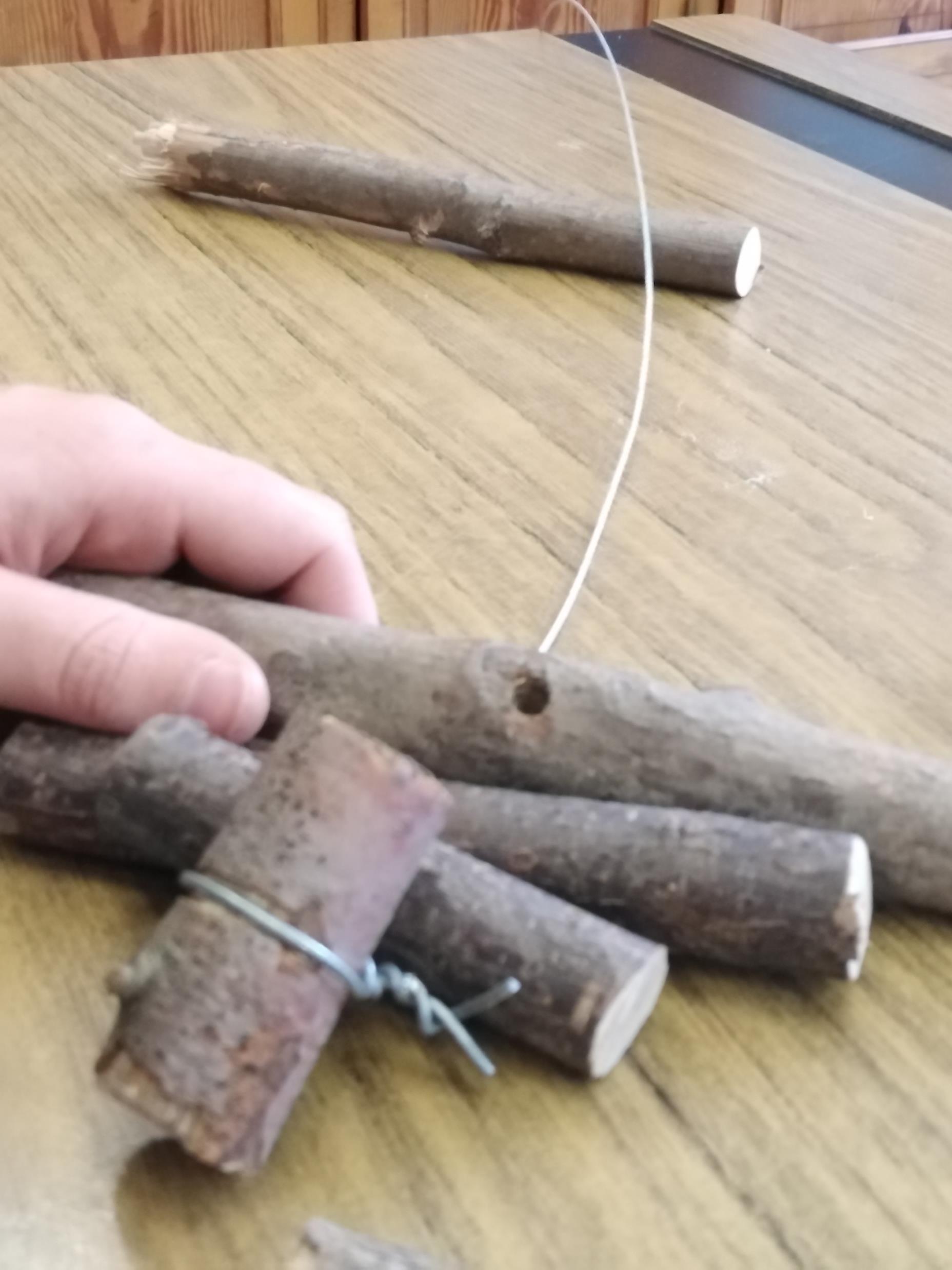 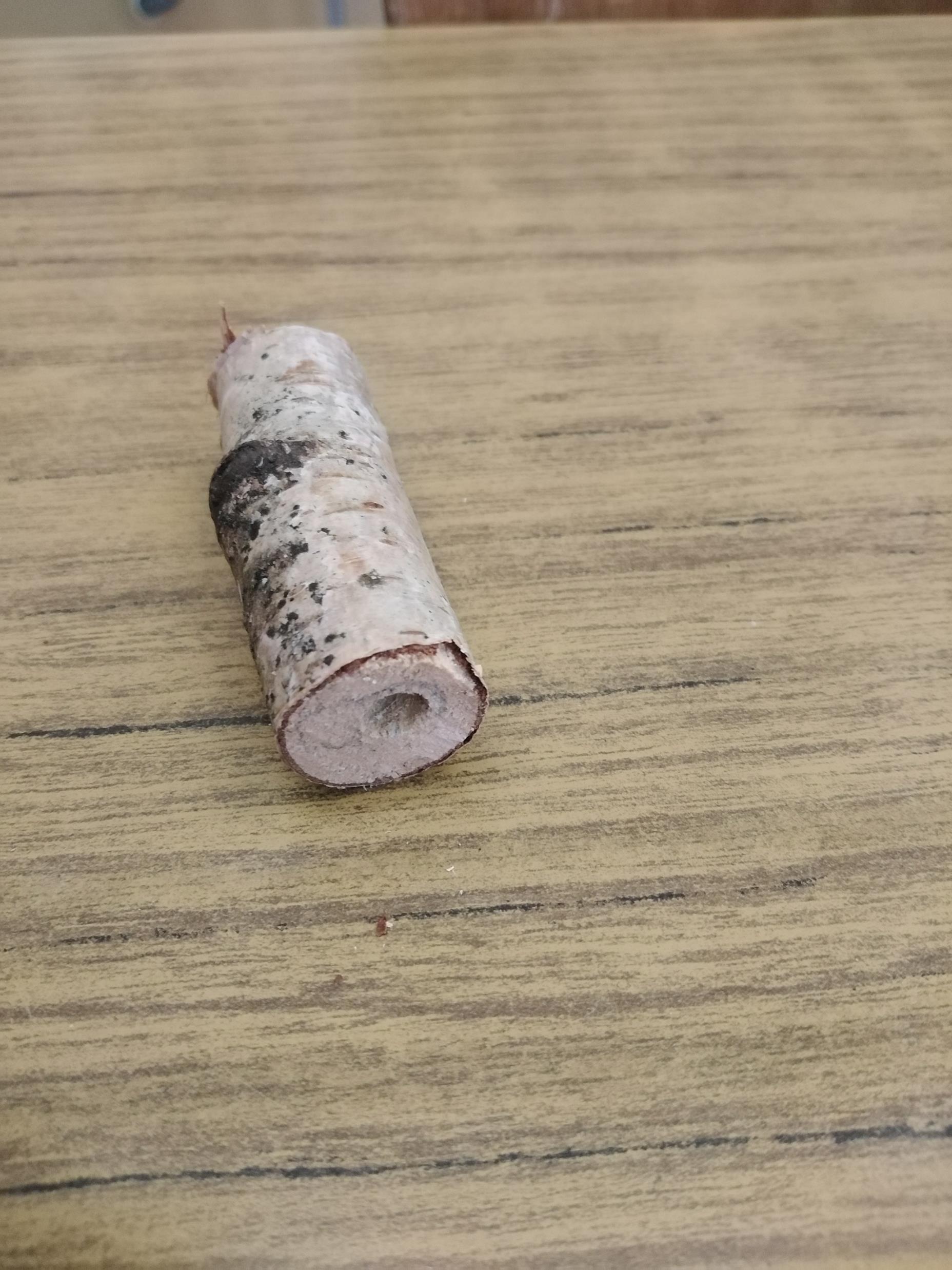 Enfilage et mise en place verticale
Utilise le plus petit bois pour faire le noeud du bas du sapin. (N’oublie pas qu’il sera à l’envers!)

Enfile les branches et les petits bouchons en alternance selon la forme que tu veux donner à ton arbre de Noël.
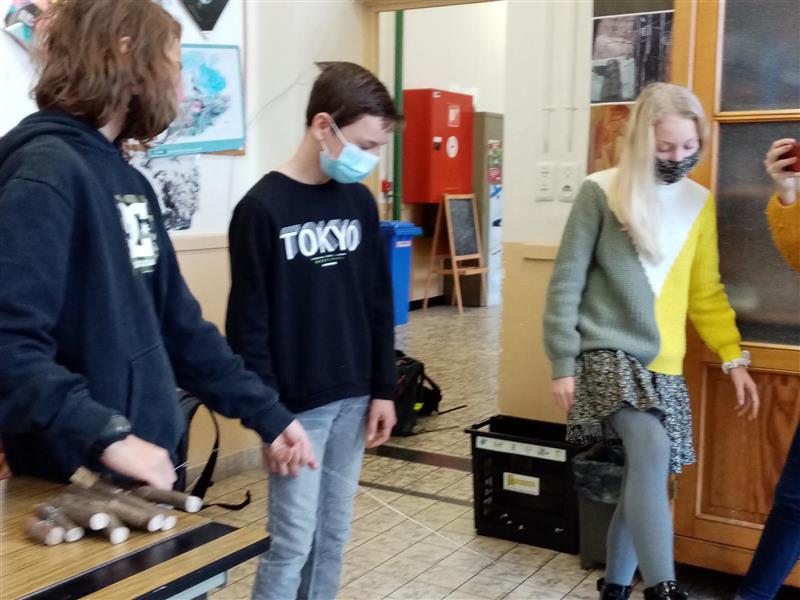 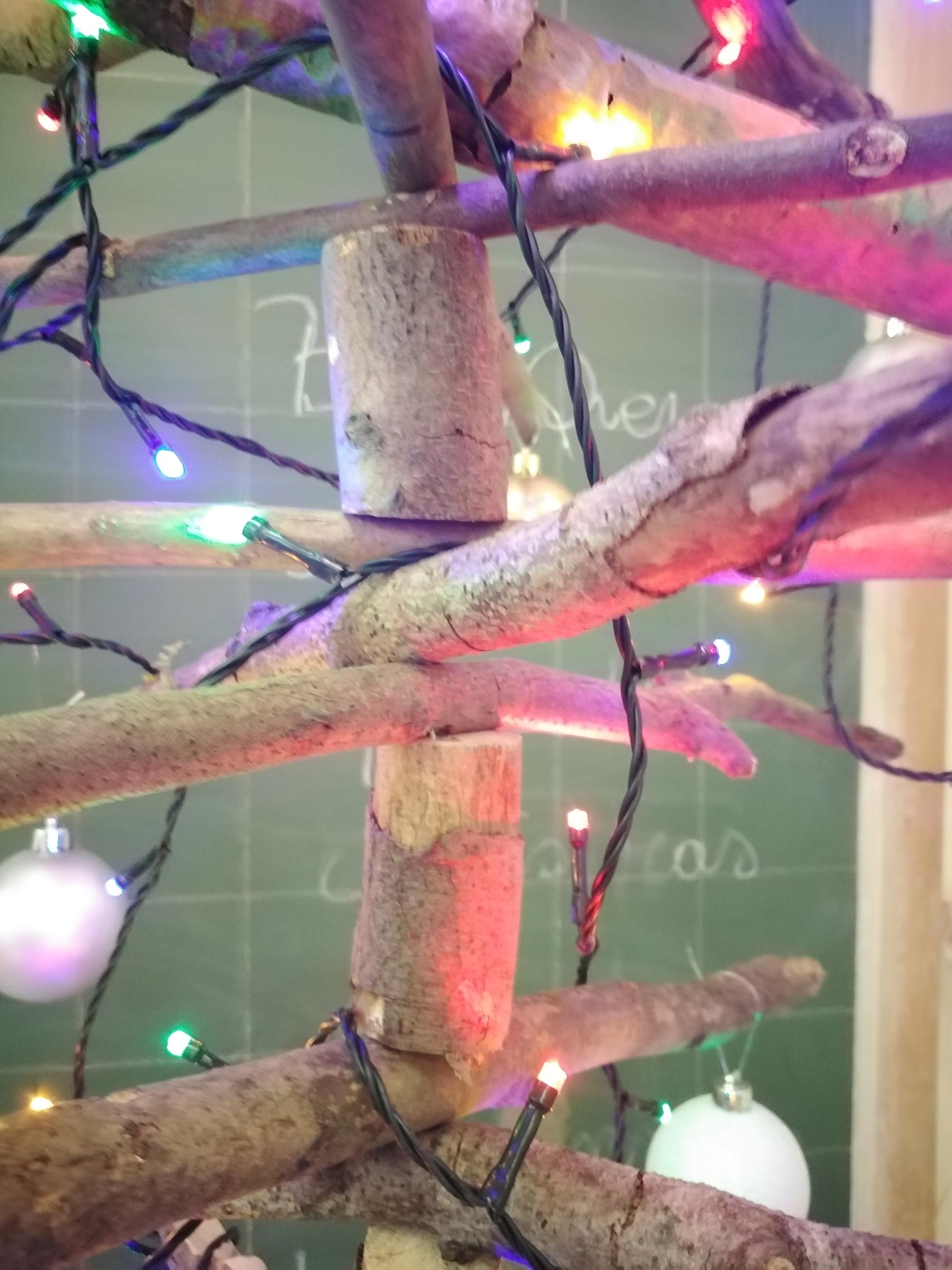 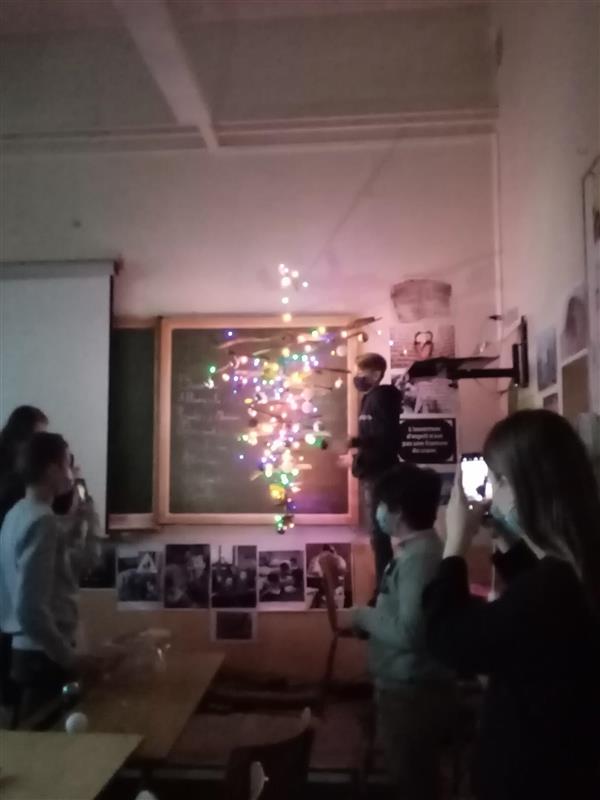 Suspension!!!
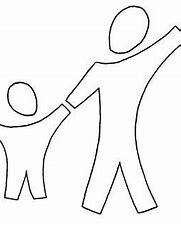 Place une équerre contre le mur ou un crochet au plafond et suspend ton arbre hors du commun!

Ensuite, décore le sapin comme bon te semble.

Contemple ton œuvre et fais de la place pour que le Père-Noël puisse déposer les cadeaux!
Il est possible de faire ses décorations soi-même aussi!
DIY: 12 boules de Noël à fabriquer soi-même pour un sapin unique (flair.be)
DIY: 12 boules de Noël à fabriquer soi-même pour un sapin unique (flair.be)
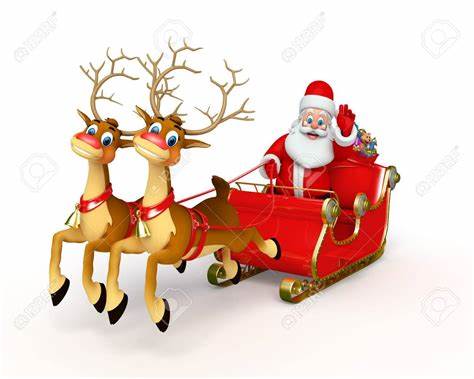